BGU - Computational Vision Course
February, 2011
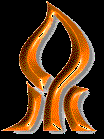 OCR of Math Expressions
Optical Character Recognition
 of
Mathematical Expressions
Presented By:
	Dahan Yakir	
	Sepetnitsky Vitali
http://www.cs.bgu.ac.il/~ben-shahar/Teaching/Computational-Vision/StudentProjects/ICBV111/ICBV-2011-1-VitaliSepetnitsky-YakirDahan/index.php
Introduction
2
Motivation
The will to explore mathematical expressions given as a printed or captured image

It would be nice to have the ability to get a fast analysis of an expression according to some computational engine, by capturing its image with a mobile phone
3
Our Solution
A combination of image processing and computer vision:
Taking a mathematical expression given as an image
Performing an image processing and converting the image to B&W
Performing an OCR and retrieving the characters and mathematical symbols
Performing further analysis process and retrieving the full expression
Sending to Wolfram Alpha computational engine and obtaining the final result
4
Useful for
People working with mathematical expressions, especially students
Finding errors and inconsistencies in a typed mathematical expression
Rewriting and redesigning a typed expression
Transferring the expression between different applications and text files
Getting visual graphs of functions
5
OCR: Optical Character Recognition
Allows a machine to recognize characters through an optical mechanism
Refers to all technologies which perform translation of scanned/captured images of text  to a machine-encoded text with the same interpretation
After performing OCR, a further processing can be applied to the text, such as text-to-speech
A field of research in computer vision and artificial intelligence.
6
Ways to perform OCR
There are several ways to perform OCR:
Measuring some features of the given image and establishing a similarity measure against pre-saved set of templates

Contextual or grammatical information can be used to feedback the OCR and increase the accuracy of the process

Artificial intelligence methods such as Artificial Neural Networks can be employed
7
Our Approach and Method4 Stages
8
Stage 1: Image Processing
Converting the image to gray scale
Converting the gray-scaled image to B&W
Removing all connected groups of pixels with less than 9 pixels - reducing noises
Cropping the result image to make its size be the size of its minimal bounding rectangle - retaining the expression only and omitting the redundant background
9
Stage 2: Division to Single Chars
Left-to-right, Top-to-bottom order is assumed
Order Inaccuracies are repaired during the further processing step
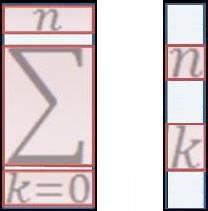 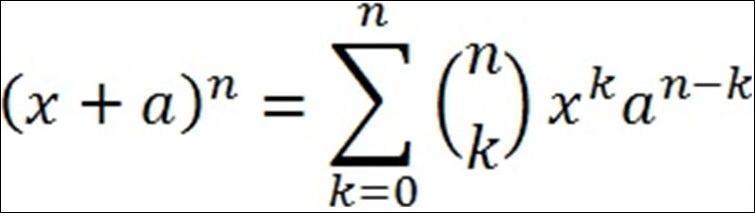 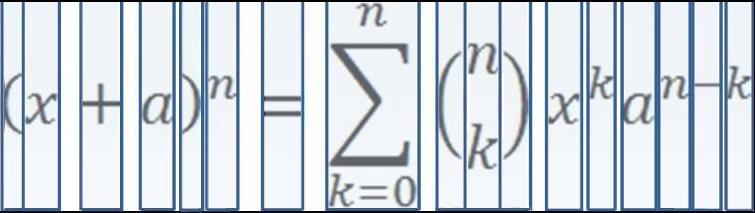 10
Stage 2 (Cont.)
The final result of this step is a division of the image into clumps.
Each clump is assumed to represent a single character or mathematical symbol
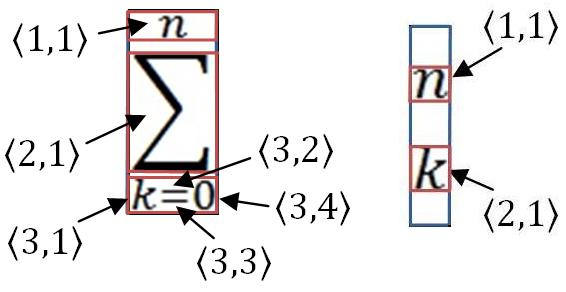 11
Stage 3: OCR of a Single Char
A pre-saved set of templates is used
A 2-D correlation coefficient  is calculated by the following formula:




The interpretation is given according to the template which maximizes the coefficient
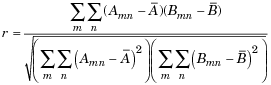 12
Stage 4: Further Processing
The result of the stages 1-3 was called a “pseudo-result”
the final result is retrieved after performing a conversion of the pseudo-result to a mathematical expression, using syntactic clues of expressions of this type
Example:
For the image on the right:
 Pseudo result is: “n : sum : k -- 0 : ( n k )”
After processing we get: “sum(C(n, k), k = 0 to n)”
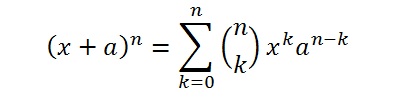 13
The Application
14
Application Features
Two ways for loading images:
Loading an image from a pre-saved file
Capturing an image from a      
web-camera
OCR using MATLAB

GUI using Sun’s Swing Toolkit (Java)

Connection with MATLAB using JAMAL
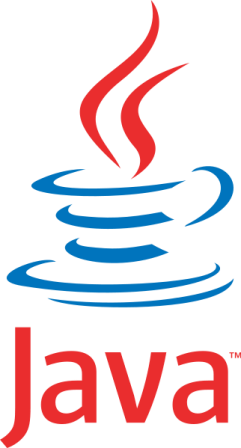 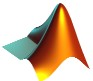 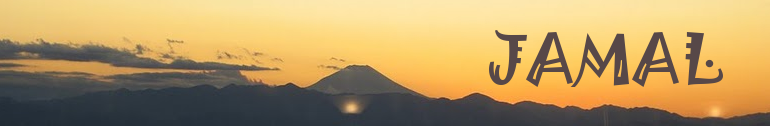 15
A Few Screenshots …
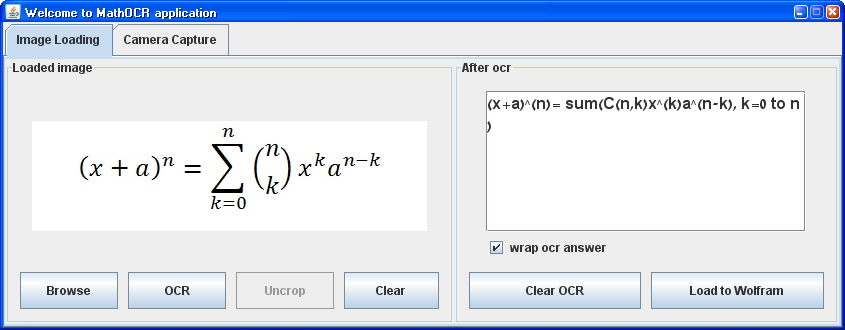 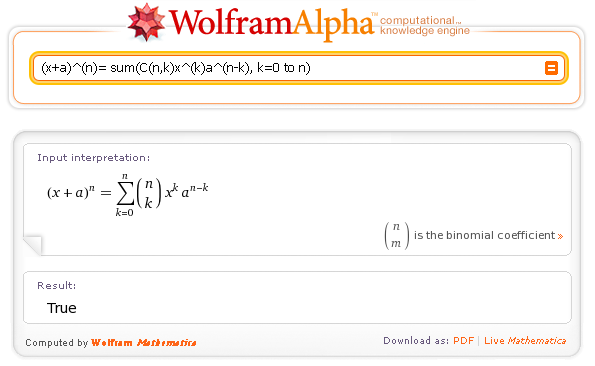 16
A Few Screenshots … (Cont.)
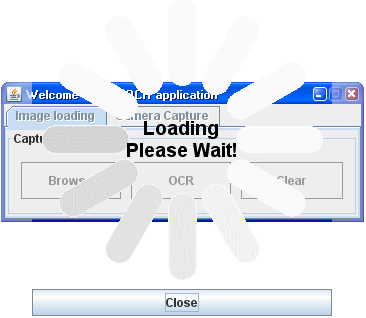 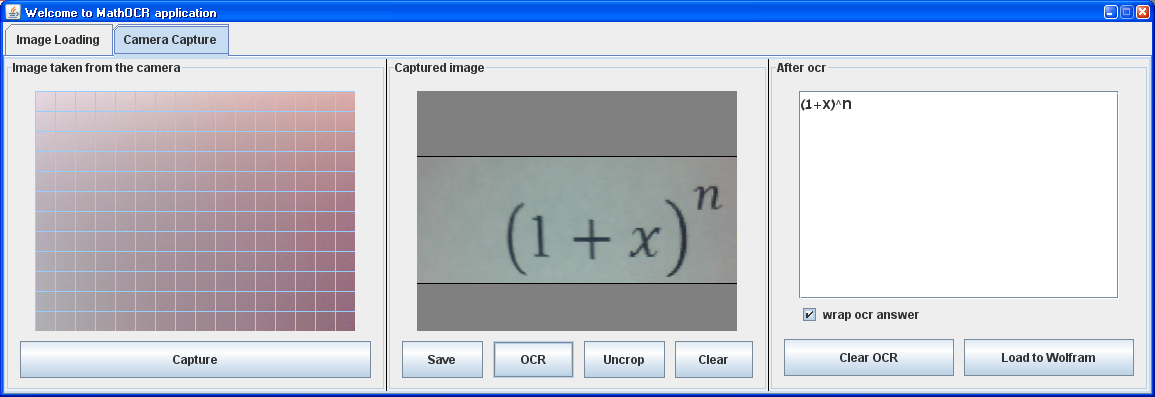 17
Results
Tested on a dataset of 20 images of mathematical expressions with different levels of complexity
Total accuracy close to 95%
A high sensitivity to                                     little errors in the                                              image caused by                              insufficient quality                                                          of the captured                                               image
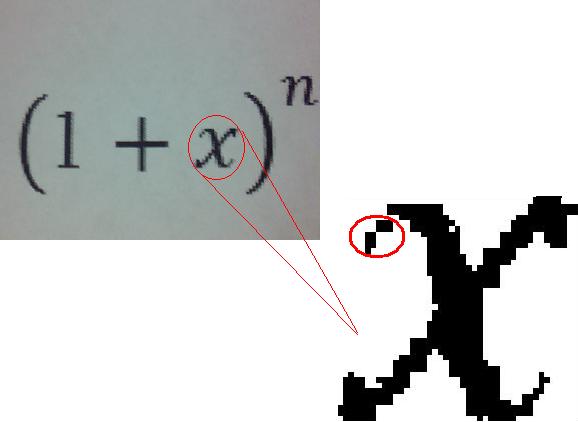 18
Results (Cont.)
A very high sensitivity to rotation of the expression appearing in the image (the “orientation” of the expression)
The total accuracy decreases drastically as the expression is rotated from the horizontal position
60% accuracy!
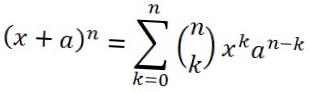 100% accuracy!
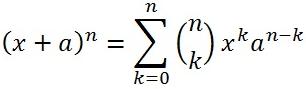 cx + a) ^ h !! sum(ckn, k=0 to n) x ^ (k) a ^ (n!k
(x + a) ^ n = sum(C(n, k)x ^ (k) a ^ (n – k), k=0 to n)
19
Conclusions and Future Work
The application can be considered as a prototype of more extensive and complicated application with more capabilities and features
The process of performing OCR to a single character can be changed to a more sophisticated method capable to deal with more fonts
A recursive process can be                        implemented in order to deal                               with single lines (like                                  )
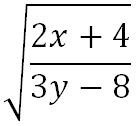 20
ANY Questions
?
Thank You!
21